Hubble’s Law ExperimentNick ZebhidehLongwood University, Farmville, VA 23909
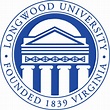 Purpose
	The purpose of this experiment was to calculate an experimental Hubble constant value and use that value to calculate an estimated age of the universe using data drawn from the Hubble Law Lab from the University of Washington. Both experimental values were then compared to the most recent accepted values respectively.
Experimental Plan
	We used provided website to collect our data from 18 out of 27 samples of galaxies provided using the instructions on that website. However, we did not use any galaxies that were labeled bad via the lab instructions.
References
1New Hubble Constant Measurement Adds to Mystery of Universe's Expansion Rate. (n.d.). Retrieved from https://hubblesite.org/contents/news-releases/2019/news-2019-28
2How old is the universe?: Determining the Age of the Universe. (2014, July 23). Retrieved from https://skyandtelescope.org/astronomy-resources/age-of-the-universe/
Conclusion
	Our results make sense because our Hubble constant and the accepted value fall within one uncertainty of each other. It could be argued that our age of the universe, although it can be considered inconsistent because it does not fall with two uncertainties of the accepted value, still makes sense. The age of the universe has to be greater than the age of the oldest stars. Additionally, supermassive stars take millions if not a billion years to form and our age accounts for that time. 
	Our R2 value for our graph is .79. This means there is some error in the fitment of our line and, therefore, some error in the velocities and distances our galaxies. If our R2 value was .99 and our age was inconsistent then we could determine that our experimental value for our age is not valid. It also is important to note that Hubble’s constant throughout time has varied because of the difficulty of calculating the actual distance between galaxies and their actual distances across them. This proved to be difficult nearly a century ago and is still a considerable obstacle today.
Results
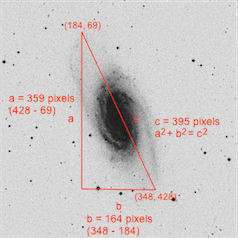 Activity 1
Measure and record the values for the angular separation of each galaxy by selecting
the two points on the picture of the galaxy which are furthest from one another. In the image of the galaxy below, the endpoints of hypotenuse of the triangle would be where the mouse pointer would need to click to accurately determine the angular separation.
	Activity 2
Measure and record the values for the wavelengths of both the Calcium H and 
Calcium K on the redshift graphs for each galaxy. This is done by selecting the two lowest points, or troughs, of the graph. The leftmost value is the Calcium K value, and the rightmost trough is the Calcium H value.

	Activity 3
Measure and record the values for the wavelengths of the Hydrogen redshift graphs 
for each galaxy. This done by section the peak of the highest point on each graph.
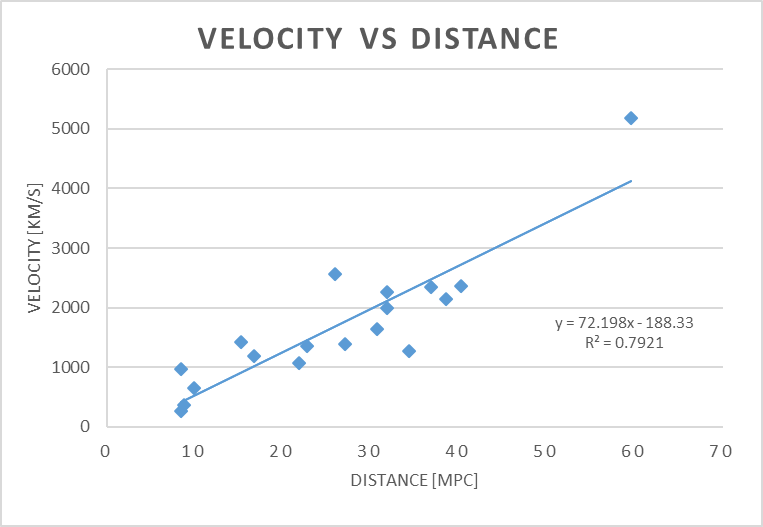 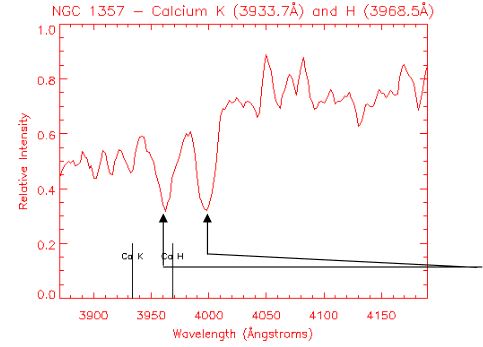 Linest Calculation graph: Hubble_lab.exls
Images provided from: 223 Hubble_law_Spectra_hints.pdf
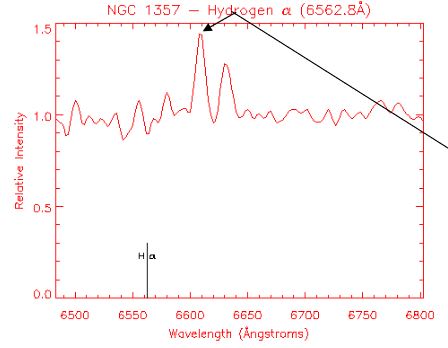